МАТЕМАТИКА – 2.РАЗРЕД
Одређивање непознатог сабирка
обрада
Поновимо:
10      +      6        =        16
                ↓                  ↓                        ↓
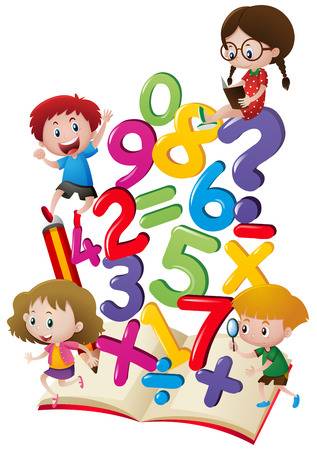 други сабирак
први сабирак
збир
Данас ћемо научити како да одредимо непознат сабирак.
Њега ћемо означавати знаком Х или било којом другом ознаком, на примјер словом а.
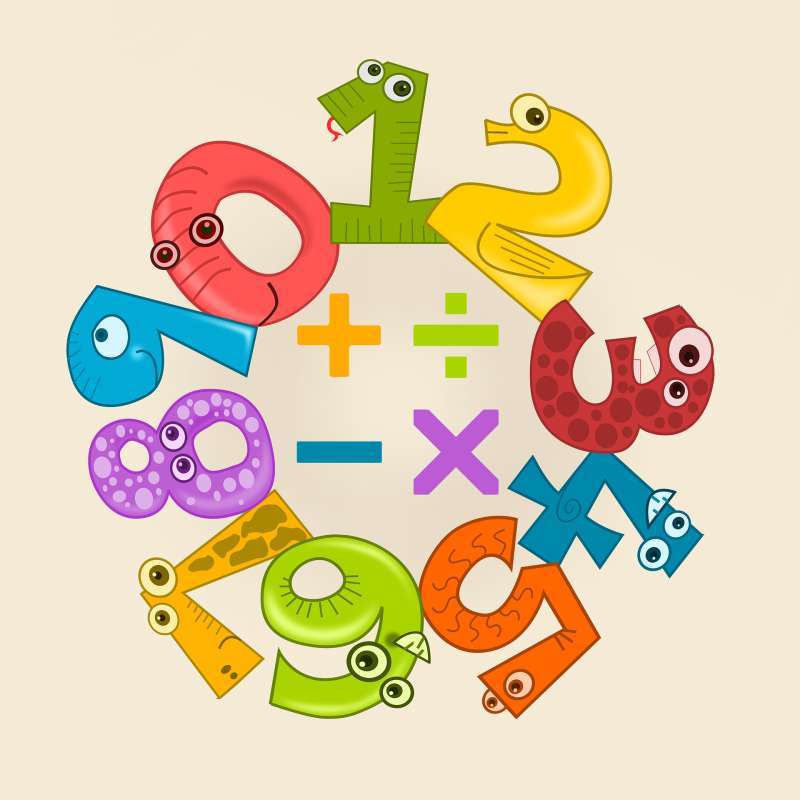 Како рјешавамо једначину када је непознат први сабирак?
1.        а) х + 6 = 14             
                  х = 14 – 6
                  х = 8
                  Провјера: 8 + 6 = 14

              б) а + 7 = 16
                  а = 16 – 7
                  а = 9
                  Провјера : 9 + 7 = 16
Како рјешавамо једначину када је непознат други сабирак?
1.          а)   5 + х = 13
                   х = 13 - 5
                   х = 8
                   Провјера: 5 + 8 = 13

             б)   9 + а = 16
                   а = 16 – 9
                   а = 7
                   Провјера: 9 + 7 = 16
Ако је непознат први или други сабирак, израчунавамо га тако што од збира одузмемо познати сабирак.
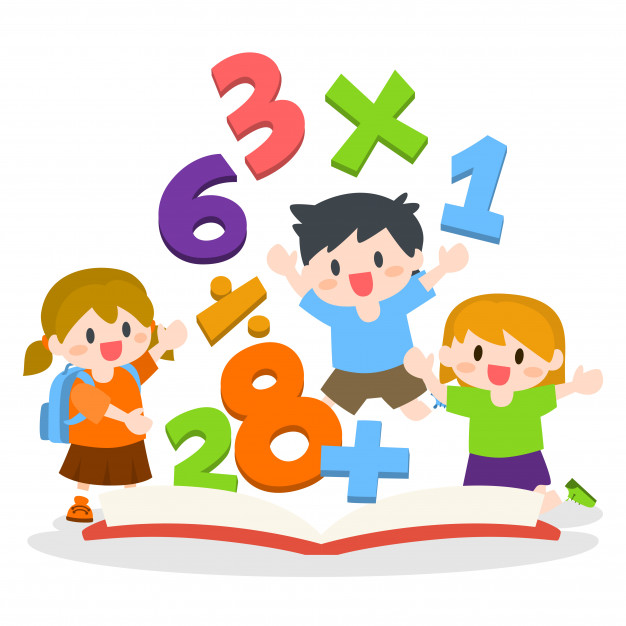 Задаци:
1. Ријеши једначине:
 	 а) 3 + х = 11
       	     х = 11 - 3
       	     х = 8
              Провјера: 3 + 8 = 11
  	б) х + 6 = 12
      	    х = 12 - 6
             х = 6 
             Провјера: 6 + 6 = 12
2. Милан је имао неколико кликера. Од друга је добио 5       кликера па је укупно имао 15 кликера. Колико је кликера имао Милан?
	x + 5 = 15
	x = 15 - 5
	x = 10
	Провјера: 10 + 5 = 15
	Одговор: Милан је имао 10 кликера.
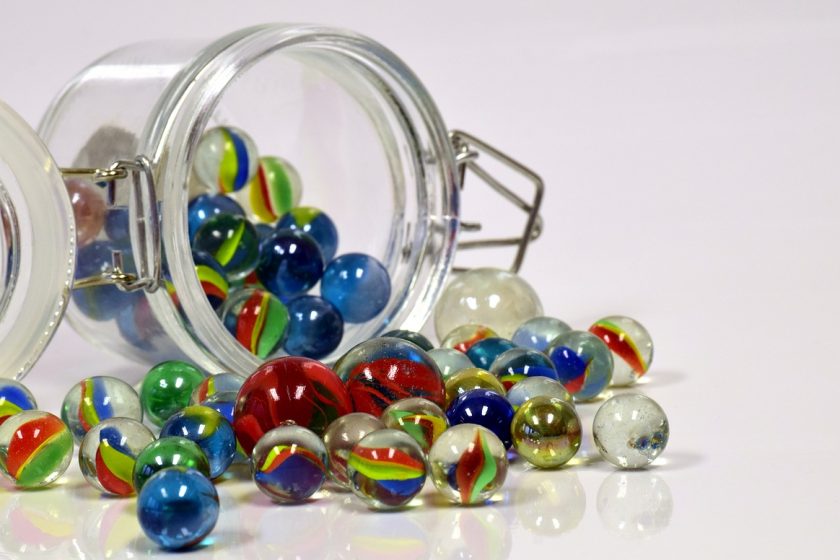 ЗАДАТАК ЗА САМОСТАЛАН РАД:
На страни 104. у уџбенику урадити 1. и 2. задатак.
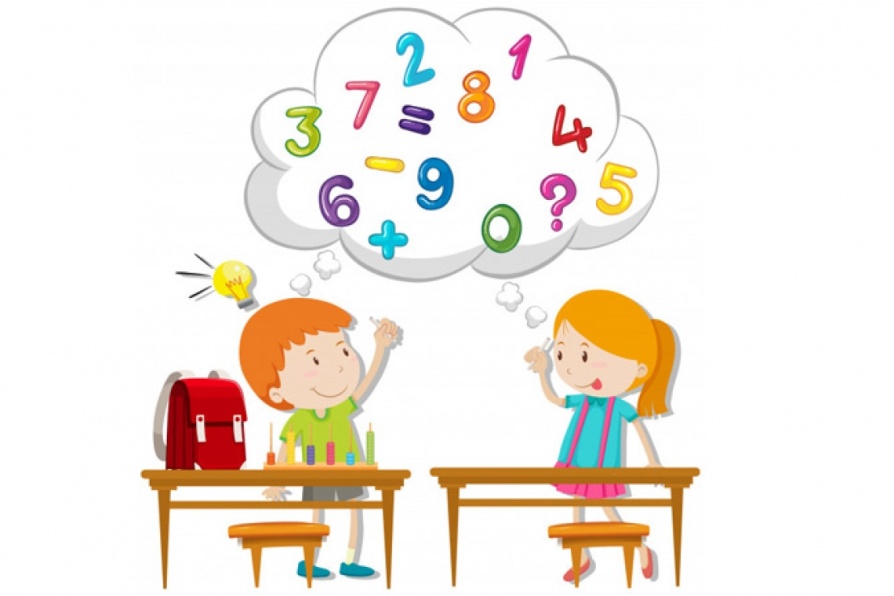